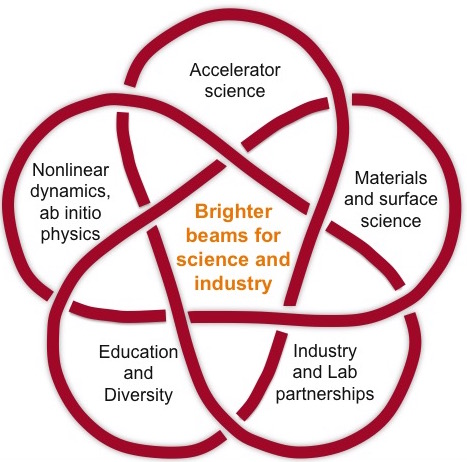 Symposium
Center for
Bright Beams
Future Accelerators: Overcoming the Challenges